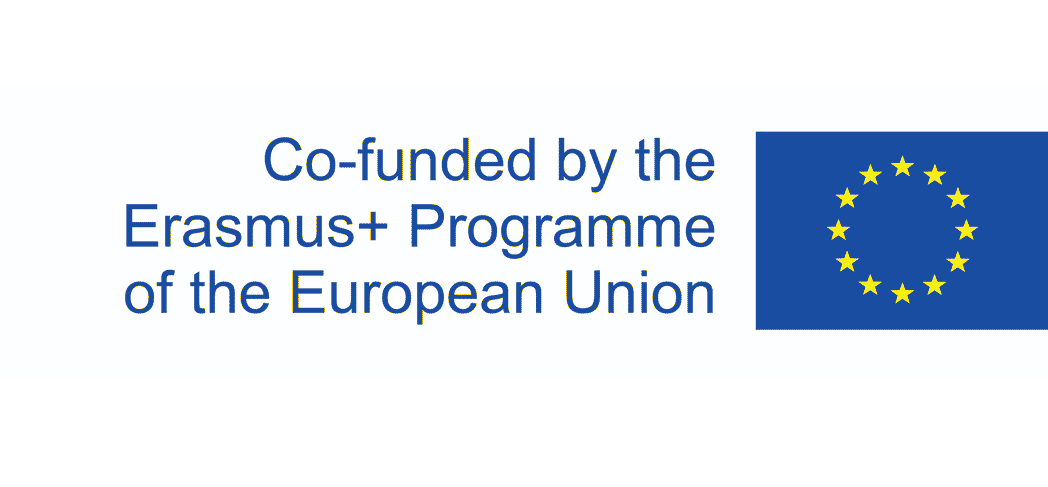 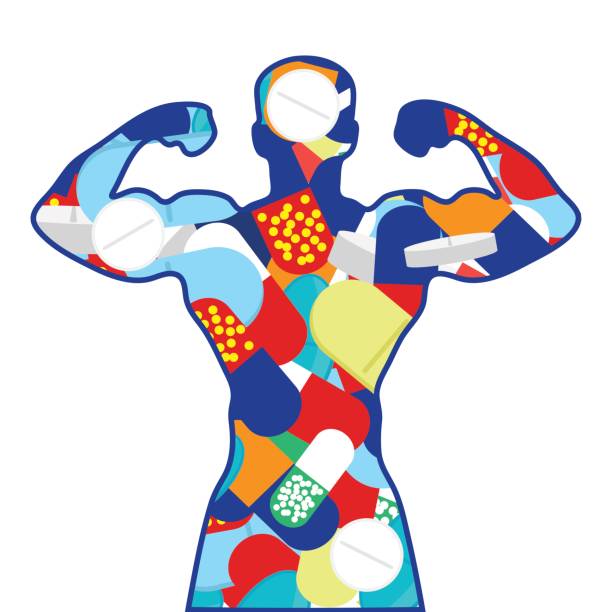 Contents Here
Dopajul și avertizarea
Cum pot fi făcute avertizările?
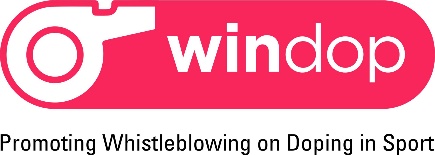 Cine poate fi contactat pentru raportarea unui caz de dopaj
Nu există o procedură formală, ceea ce implică riscul ca inițiativa dumneavoastră să nu ducă nicăieri.
Asistența profesională și calificată. Canale oficiale pentru a raporta direct dopajul.
[Speaker Notes: NADO: Agenția Națională Anti-Doping
NF: Federația Națională
NOC: Comitetul Național Olimpic
WADA: Agenția Internațională Anti-Doping
IF: Federația Internațională
IOC: Comitetul Internațional Olimpic
ITA: Agenția Internațională de Testare Anti-Doping]
Recomandări
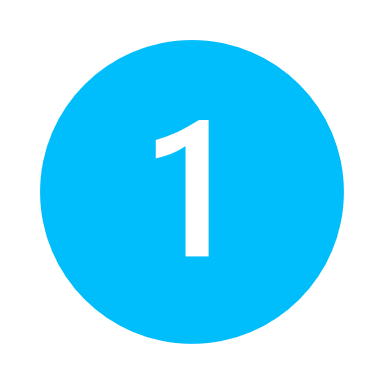 Contactați agențiile antidoping / sportive direct sau prin intermediul oficialului disponibil.
2019
2018
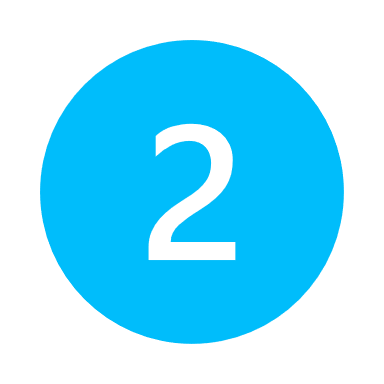 Promptitudinea raportării este esențială pentru autorități.
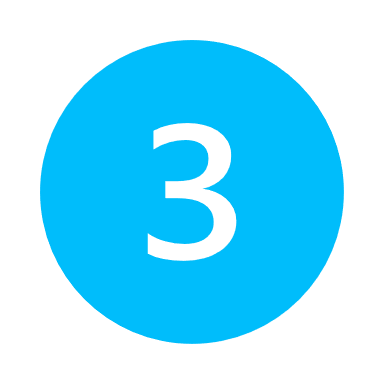 Faceți un raport cu bună-credință pentru a proteja integritatea sportului dvs.
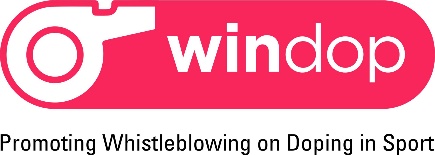 Înainte de a avertiza
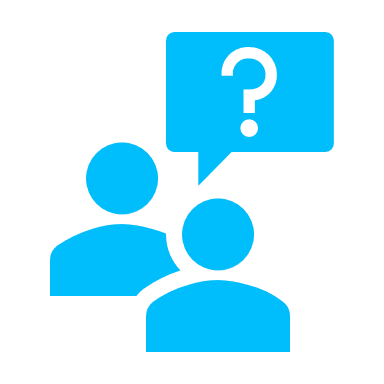 Întrebări pe care le-ați putea avea:
2016
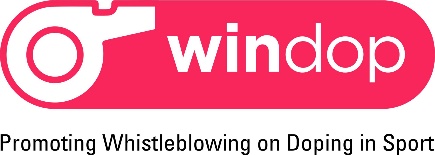 Ce trebuie să știi înainte de a face o denunțare …
Trebuie să știi că:
2016
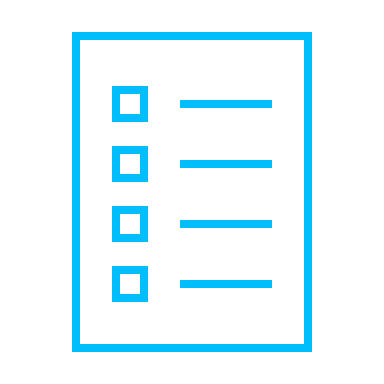 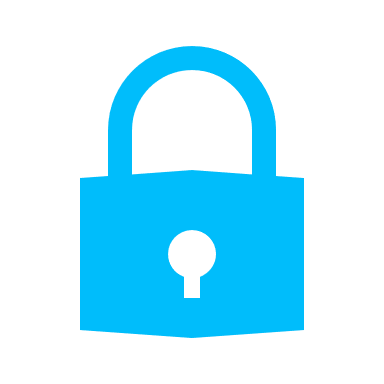 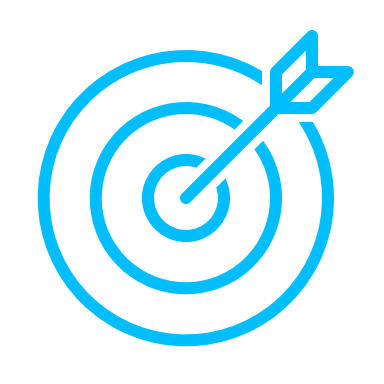 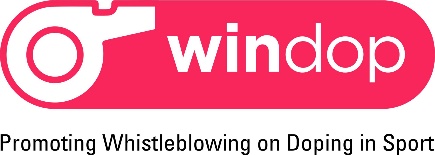 [Speaker Notes: Regulamentul (UE) 2016/679 
Regulamentul general privind protecția datelor (GDPR) 
Articole:
2.11 WADC: Acte ale unui sportiv sau ale unei alte persoane pentru a descuraja sau a exercita represalii împotriva raportării către autorități. 
2.11.1 Orice act care amenință sau încearcă să intimideze o altă persoană cu intenția de a descuraja persoana în cauză de la raportarea de bună-credință a informațiilor care se referă la o presupusă încălcare a regulilor antidoping sau la o presupusă nerespectare a Codului către WADA. 
2.11.2 Represalii împotriva unei Persoane care, cu bună credință, a furnizat dovezi sau informații care se referă la o presupusă încălcare a regulilor antidoping sau la o presupusă nerespectare a Codului către WADA, o organizație antidoping, o organizație de aplicare a legii, o organizație de reglementare sau o organizație disciplinară profesională.]
Cum protejează agențiile antidoping, avertizorii de integritate
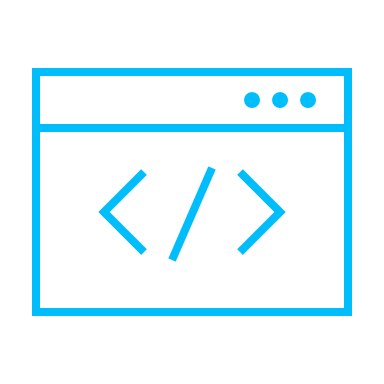 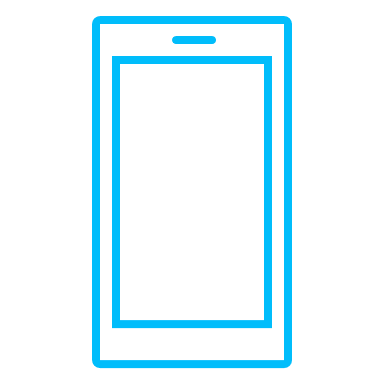 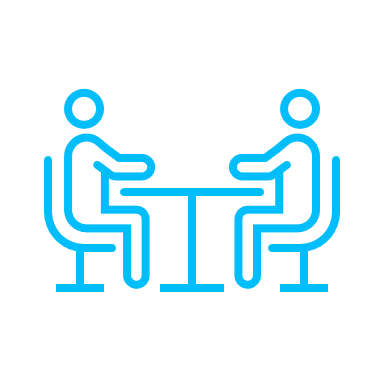 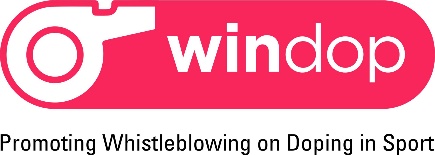 [Speaker Notes: Recommendation on the Protection of Whistleblowers in the Context of the Fight Against Doping in Sport  (Council of Europe, T-DO (2021) 28)]
Cât de anonime sunt canalele de informare?
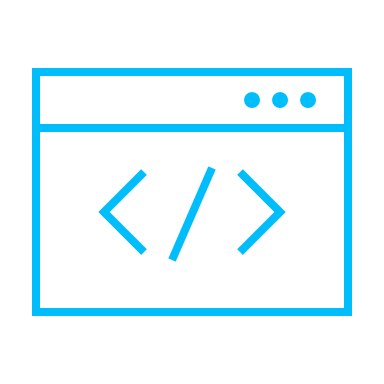 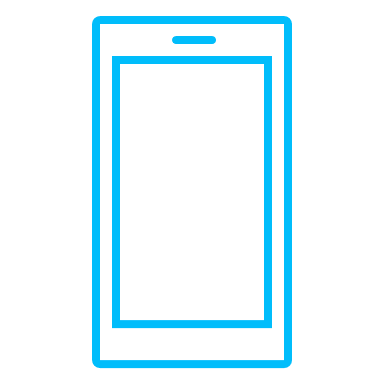 ANONIMITATE
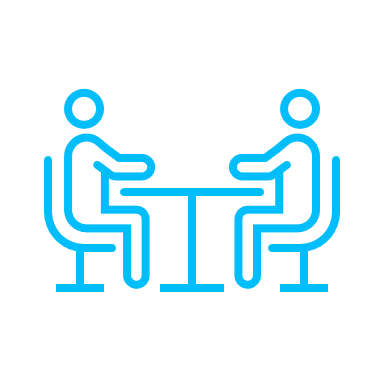 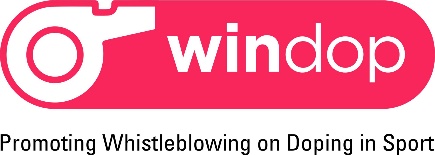 Ce poate fi raportat?
2019
2018
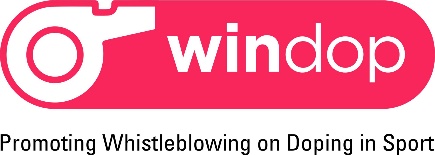 Cum poți raporta în 10 pași simplii
Prin intermediul platformei Speak Up!
2019
2018
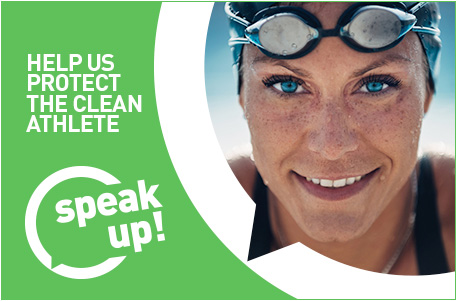 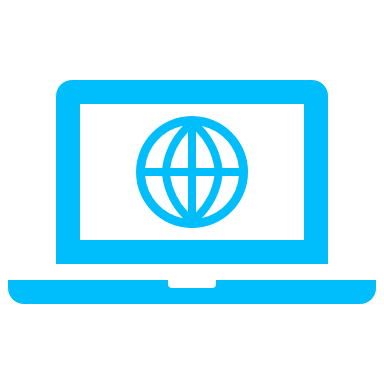 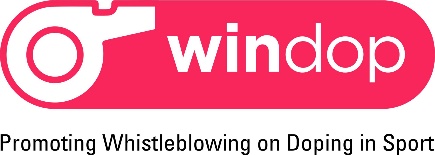 [Speaker Notes: Recomandarea privind protecția avertizorilor de integritate în contextul luptei împotriva dopajului în sport (Consiliul European, T-DO (2021) 28)]
Instrucțiunile Agenției Mondiale Antidoping privind confidențialitatea
2019
2018
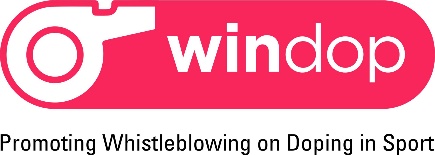 [Speaker Notes: Recommendation on the Protection of Whistleblowers in the Context of the Fight Against Doping in Sport  (Council of Europe, T-DO (2021) 28)]
Platforma Speak Up! – avertizare în 10 pași simplii
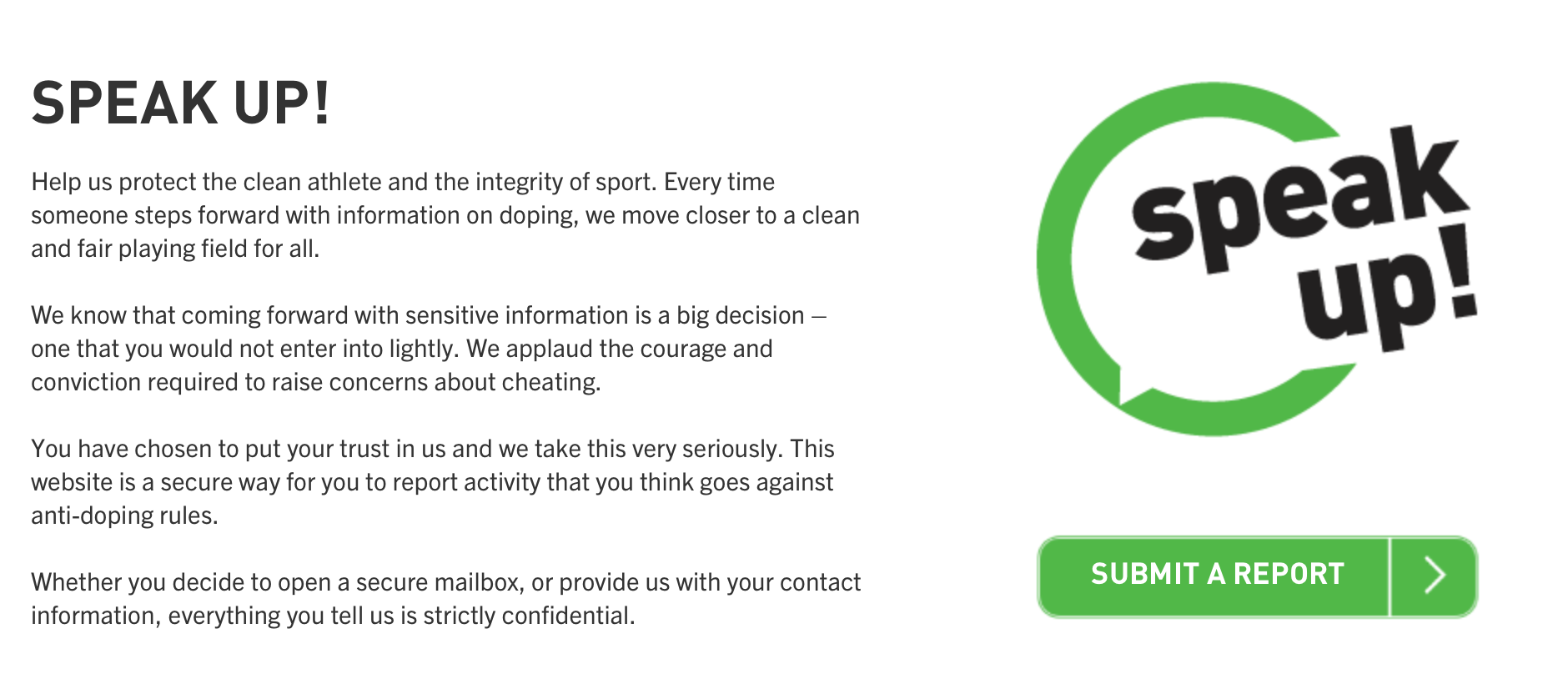 2019
2018
1. Accesați această platformă direct, copiind sau scriind adresa URL: https://speakup.wada-ama.org
2. Selectează limba:
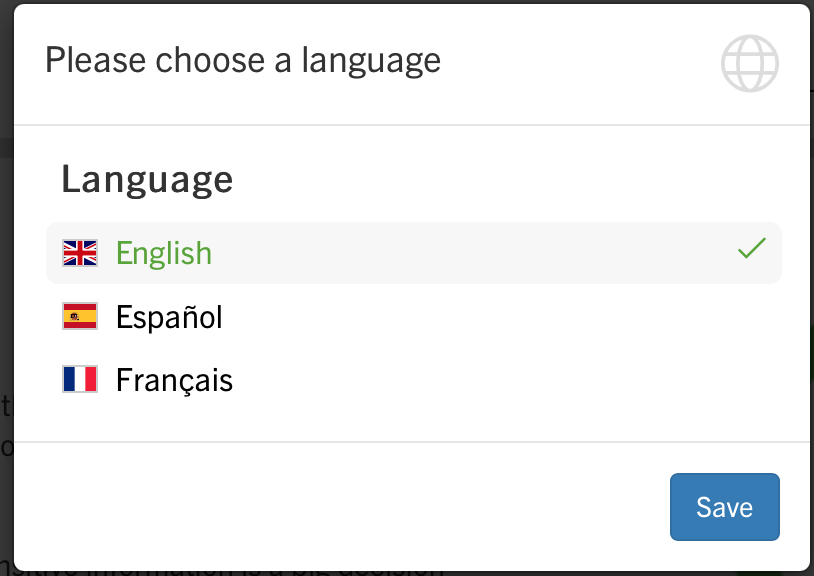 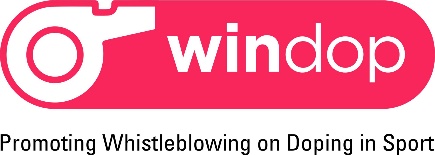 Platforma Speak Up! – avertizare în 10 pași simplii
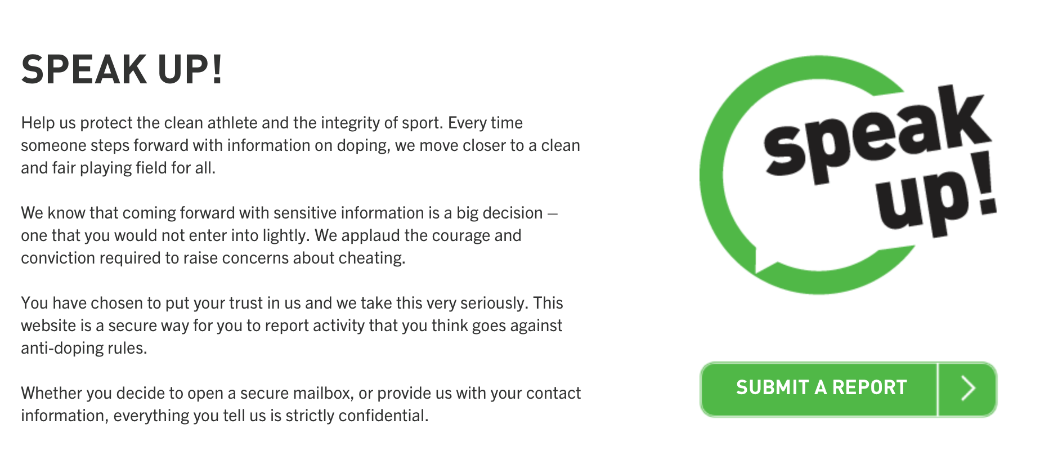 2019
2018
3. Selectează tipul de avertisment pe care doriți să îl faceți.
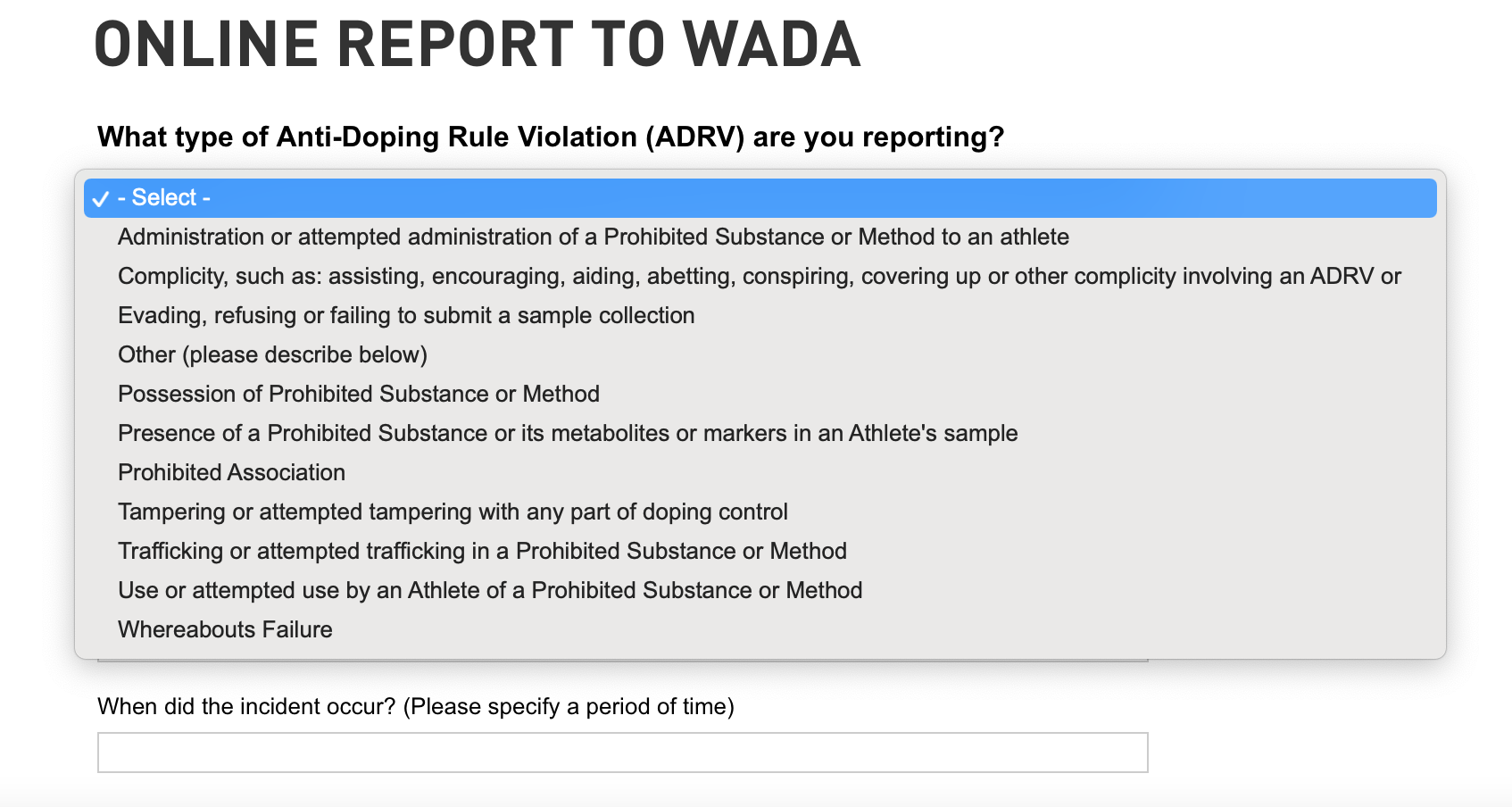 4. Alegeți țara în care s-a desfășurat posibila încălcare.
5. Alegeți sportul unde s-a desfășurat posibila încălcare.
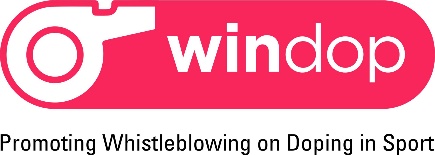 Platforma Speak Up! – avertizare în 10 pași simplii
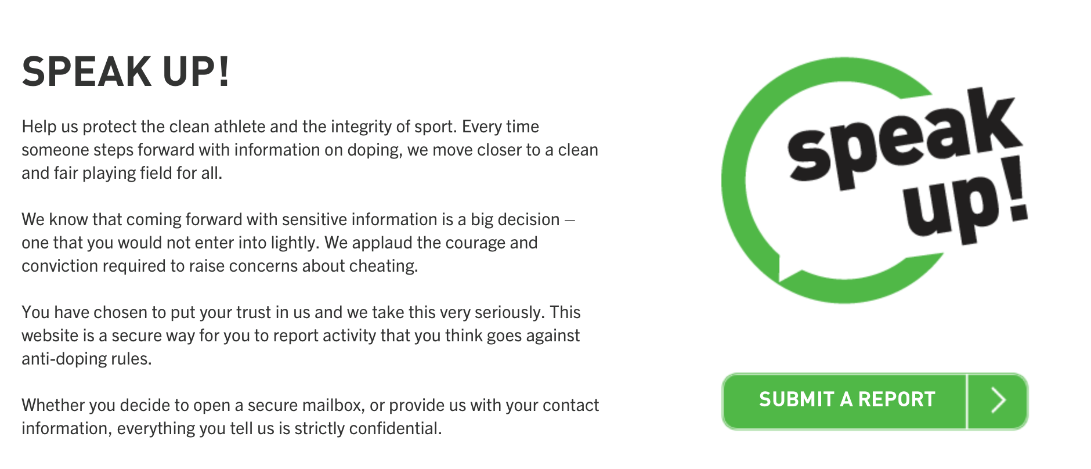 2019
2018
6. Descrieți cine este implicat în acest incident.
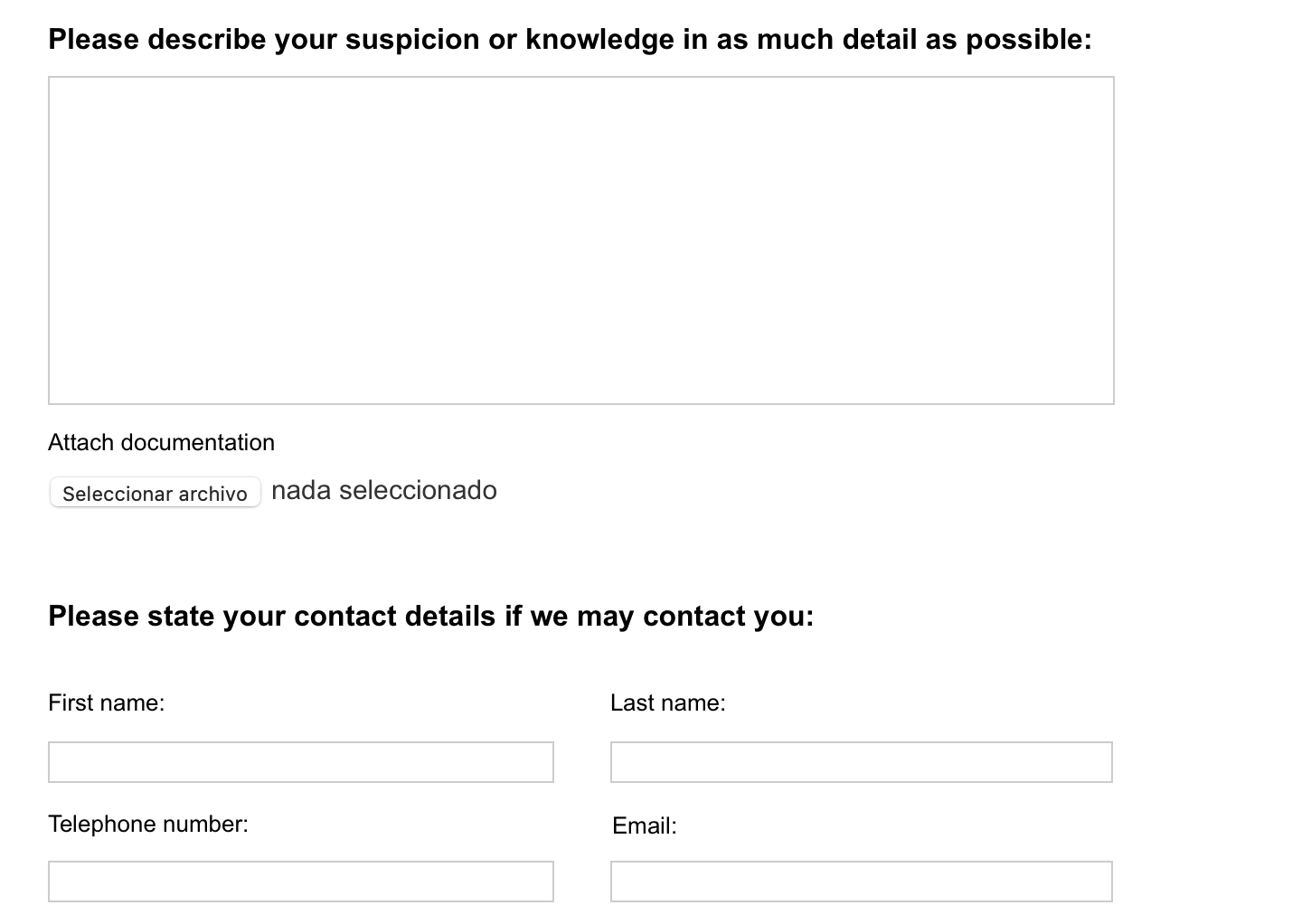 7. Descrieți când s-a întâmplat acest incident.
8. Descrieți suspiciunea sau incidentul cât de detaliat se poate. Puteți atașa și documente
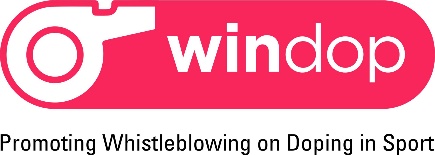 Platforma Speak Up! – avertizare în 10 pași simplii
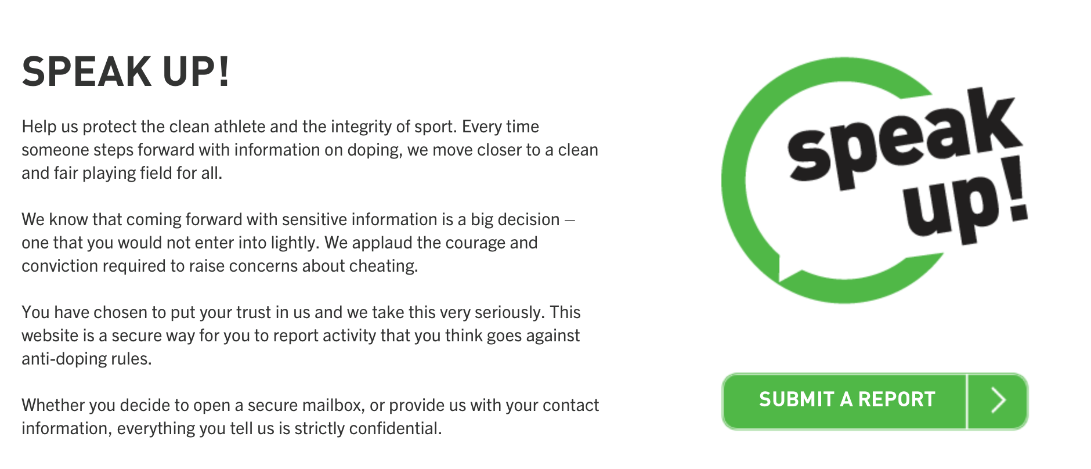 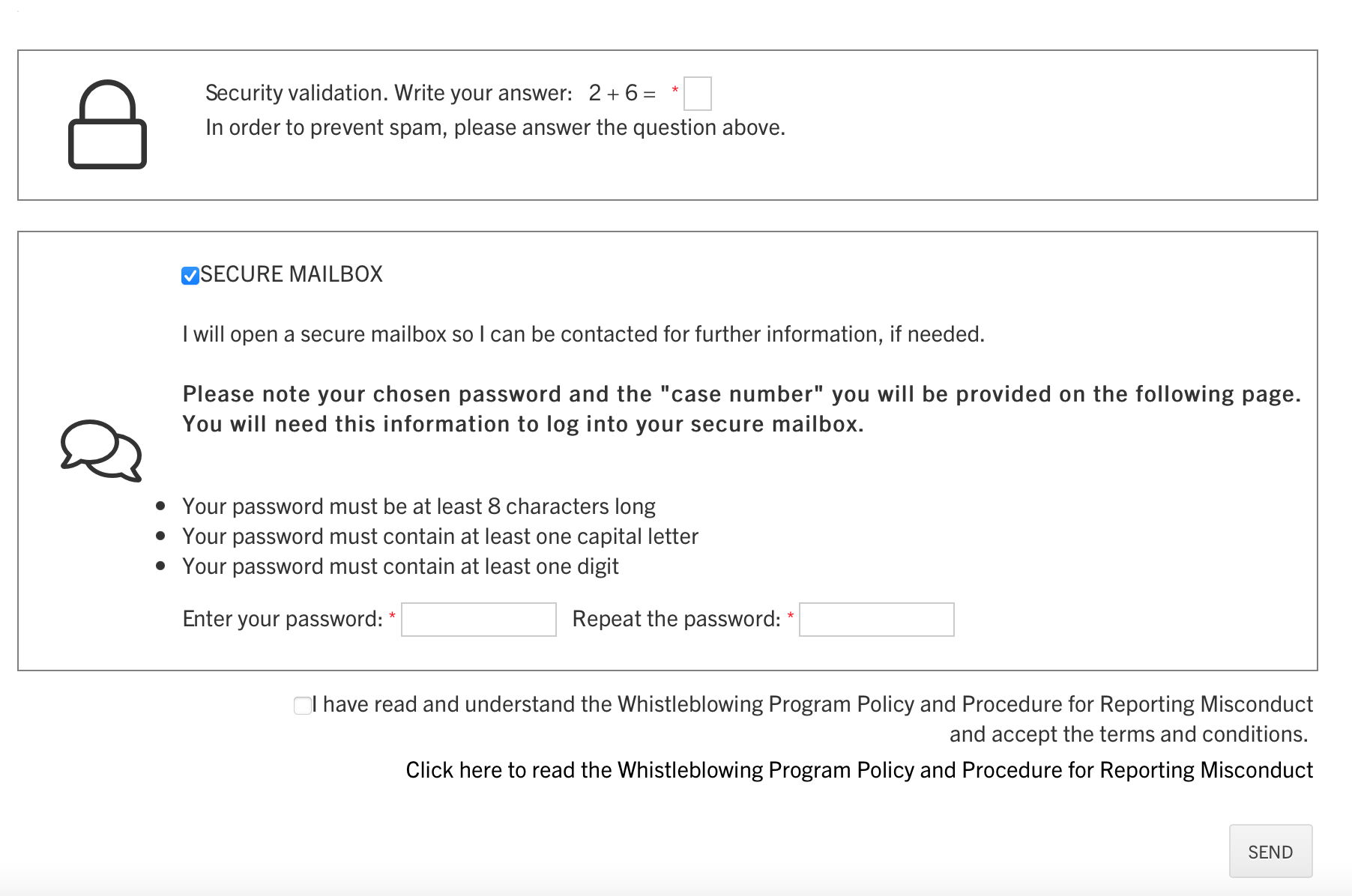 2019
9. Introduceți informațiile de contact, dacă vă doriți să fii contactat
2018
10. Trimite raportul
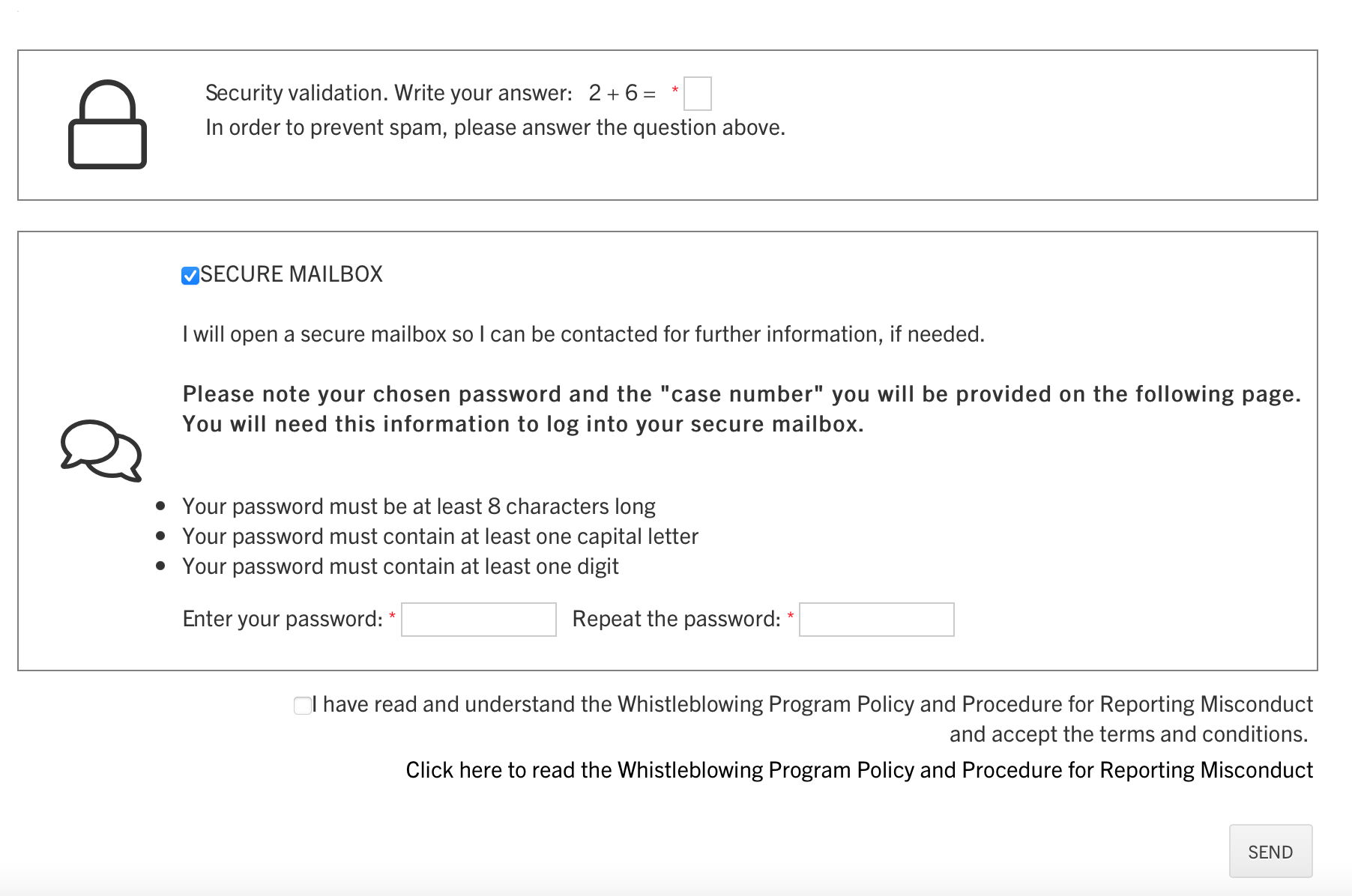 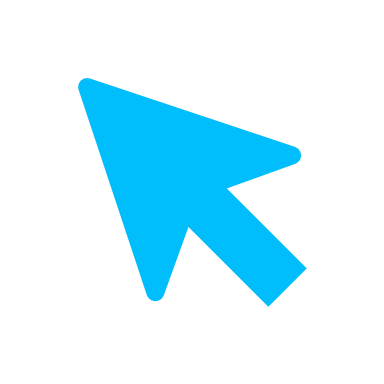 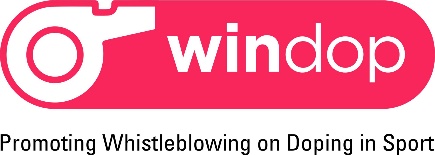 Alte platforme valabile, cu un proces de raportare similar:
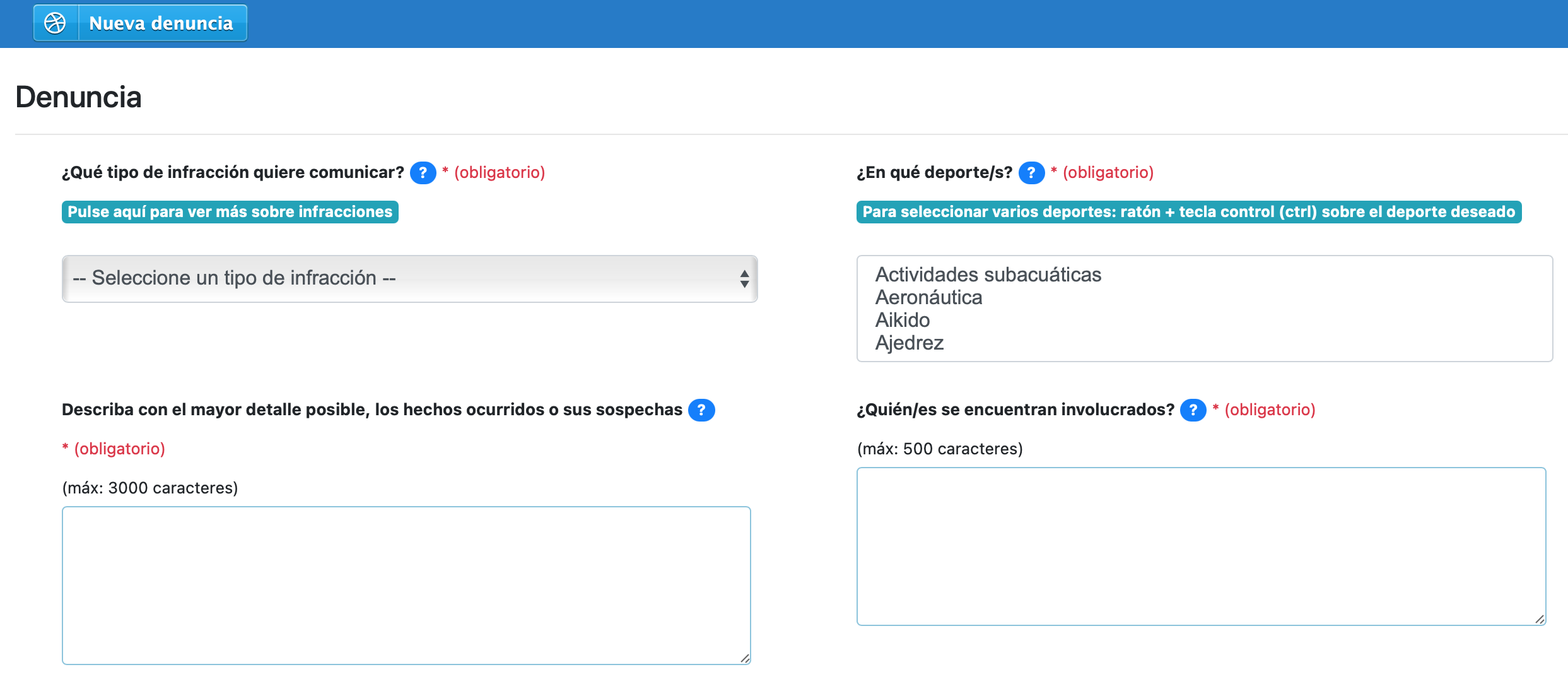 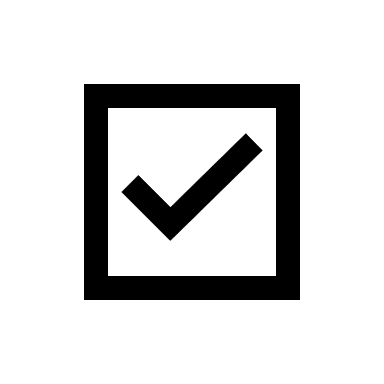 2019
COLABORA, Spanish NADO
2018
https://denunciasweb.aepsad.gob.es
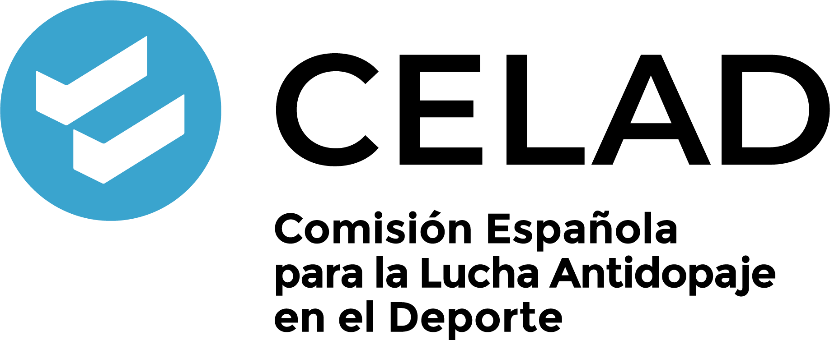 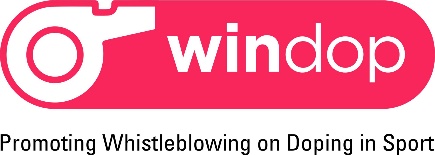 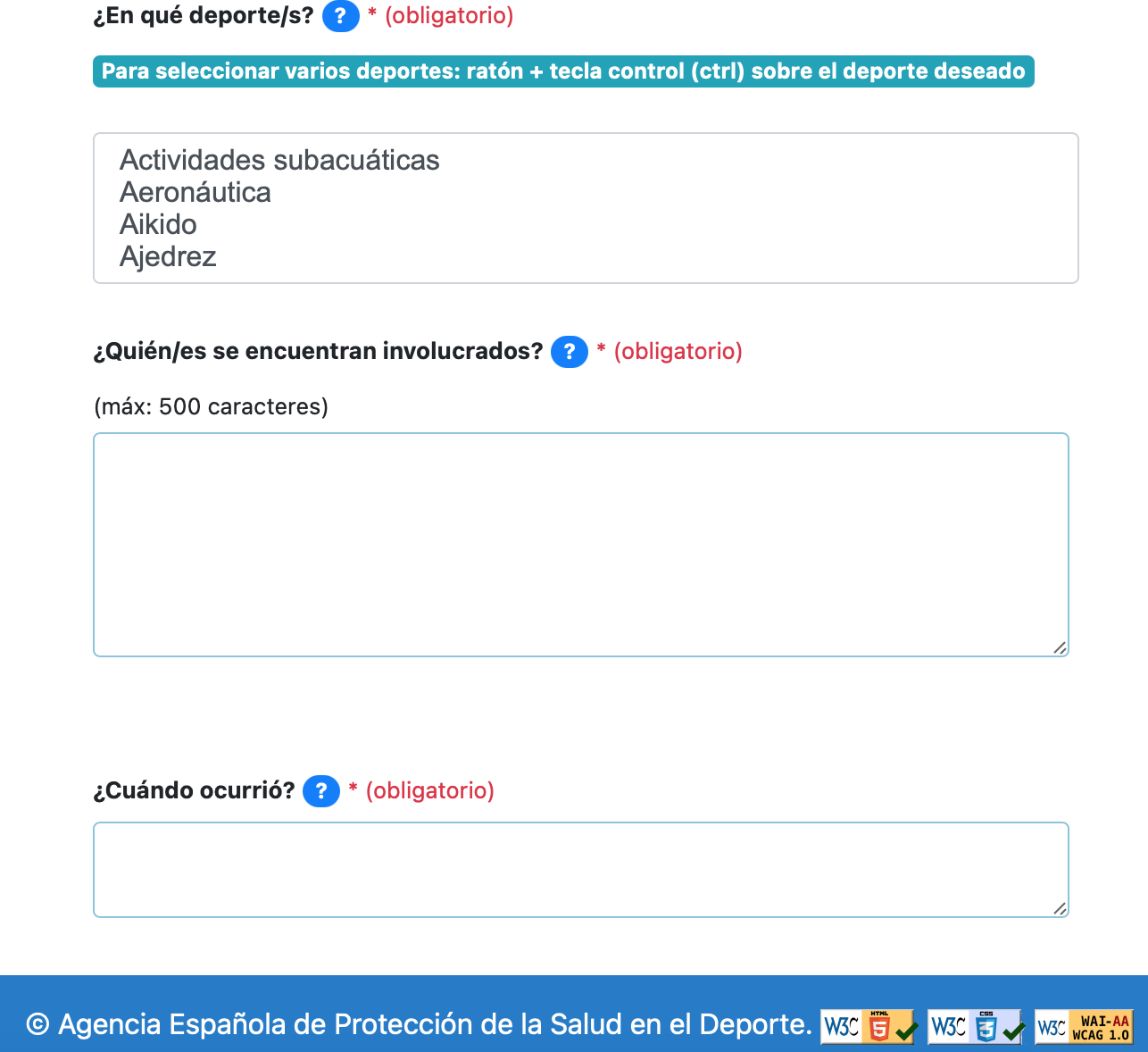 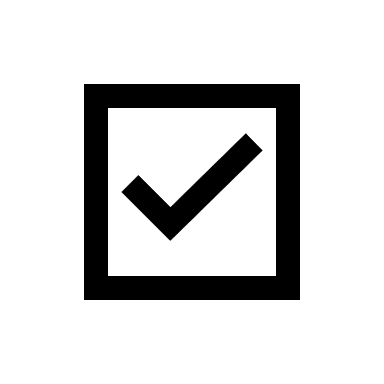 COLABORA, Spanish NADO
2019
2018
https://denunciasweb.aepsad.gob.es
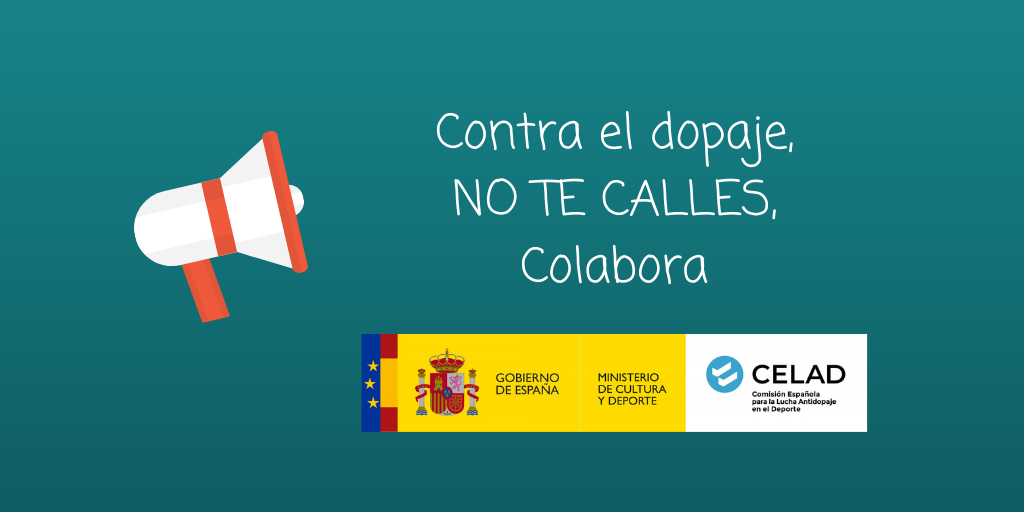 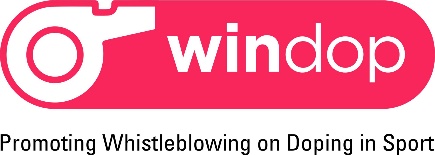 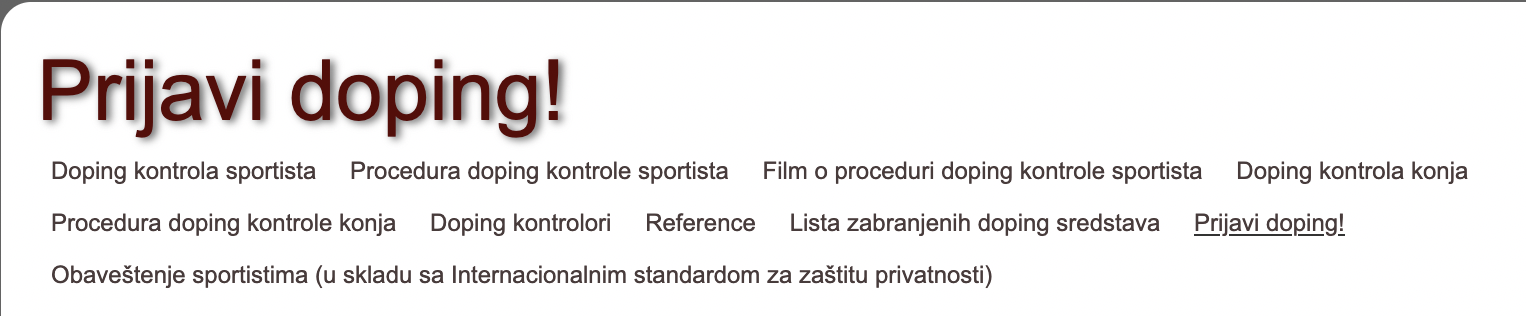 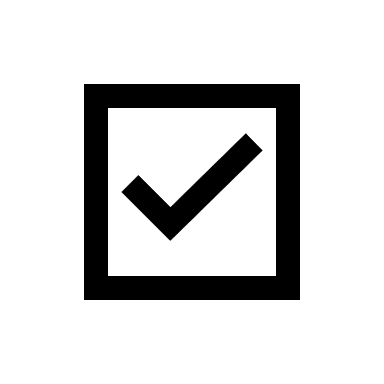 Prijavi doping!, Serbian NADO
2019
2018
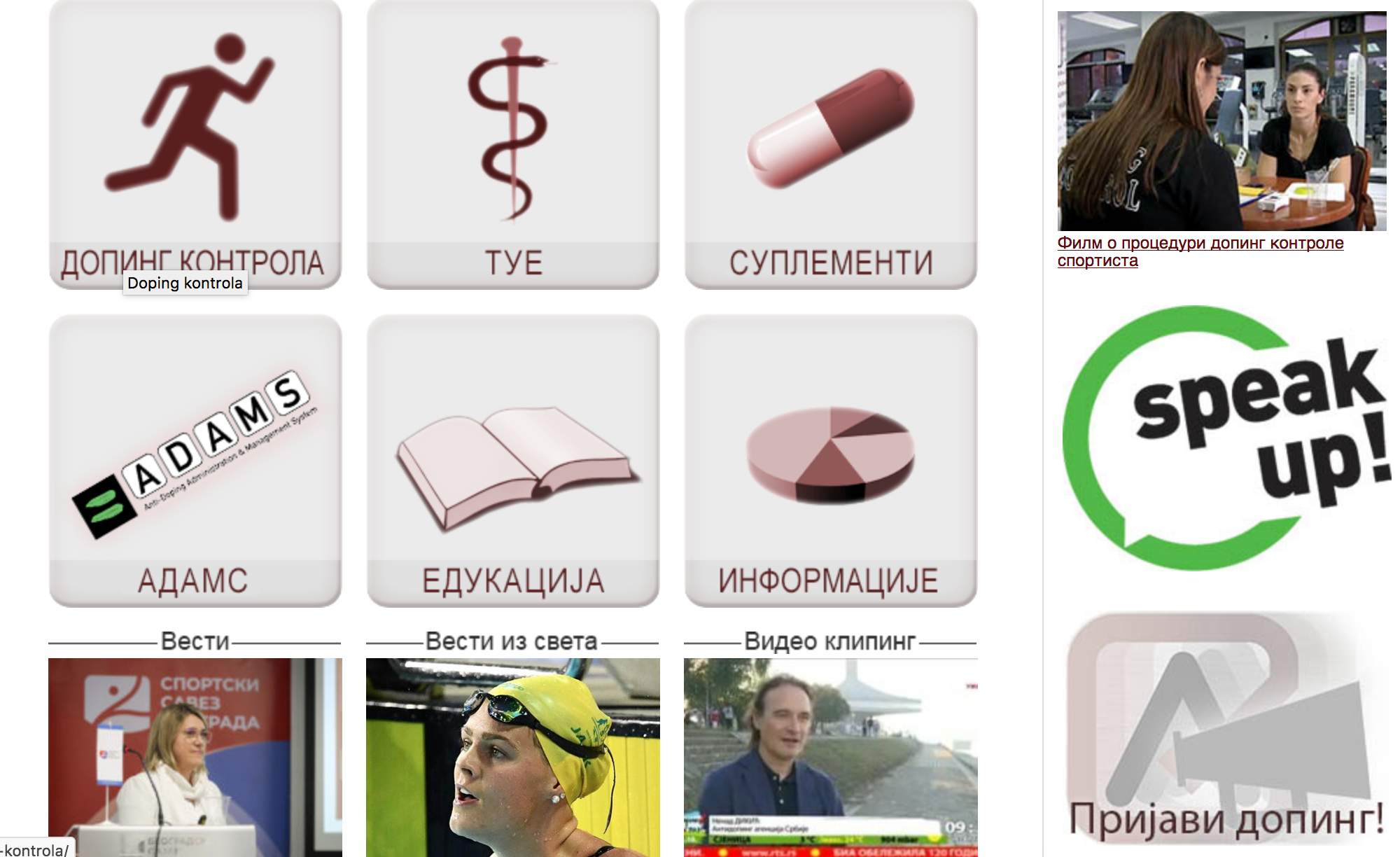 http://www.adas.org.rs/doping-kontrola/prijavi-doping/
Agenția Națională Anti-doping a Serbiei, valabilă online din Ianuarie 2019
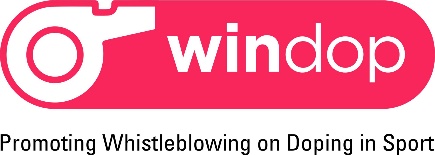 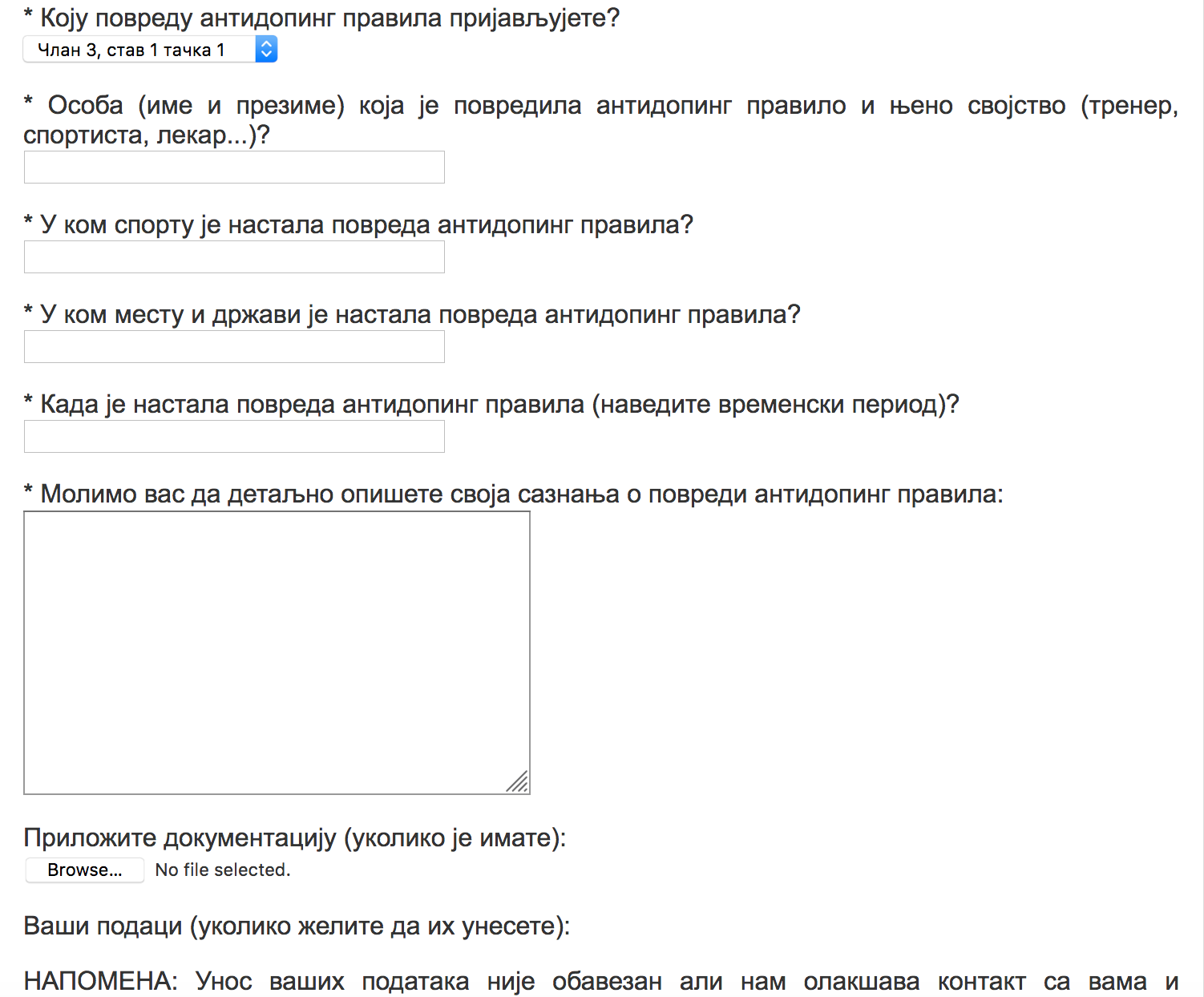 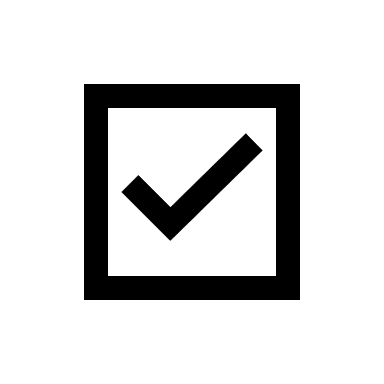 Prijavi doping!, Serbian NADO
2019
2018
http://www.adas.org.rs/doping-kontrola/prijavi-doping/
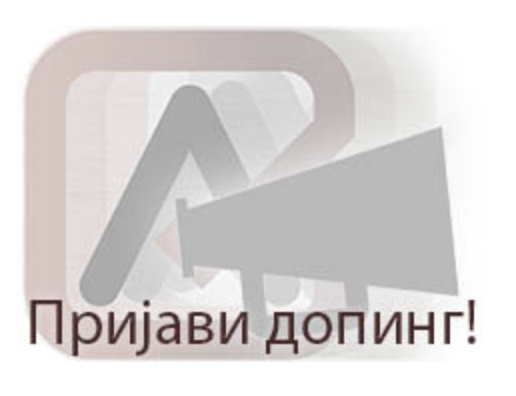 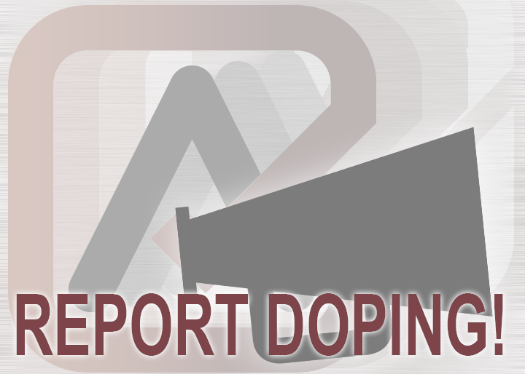 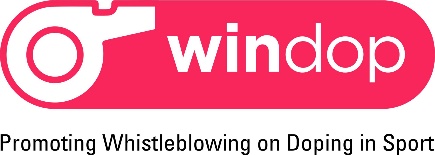 Drepturile avertizorilor de integritate, conform Agenției Internaționale Antidoping
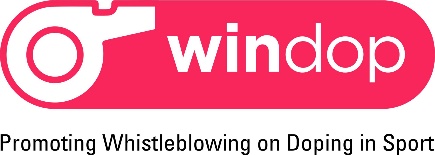 Drepturile avertizorilor de integritate, conform Consiliului European
2019
2018
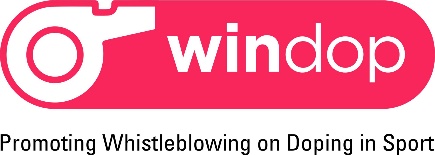 [Speaker Notes: Recomandarea privind protecția avertizorilor de integritate în contextul luptei împotriva dopajului în sport (Consiliul European, T-DO (2021) 28)]
Responsabilitățile avertizorilor de integritate
2019
2018
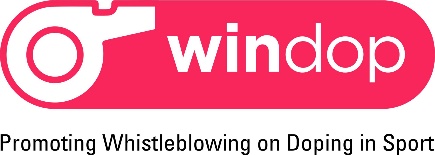 Responsabilitățile avertizorilor de integritate
2019
2018
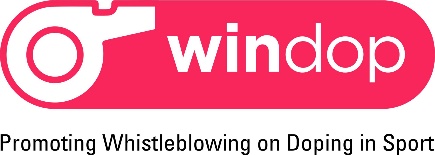 [Speaker Notes: Recomandarea privind protecția avertizorilor de integritate în contextul luptei împotriva dopajului în sport (Consiliul European, T-DO (2021) 28)]
Navigați pe paginile web, ale agențiilor antidoping și căutați canalele de raportare!
Link-uri utile
WADA: Speak up. Multiple limbi disponibile. https://speakup.wada-ama.org/FrontPages/Default.aspx 
ITA: Reveal. Multiple limbi disponibile. https://www.reveal.sport/setup
2019
2018
Alegeți canalul care vă oferă cea mai mare siguranță și încredere
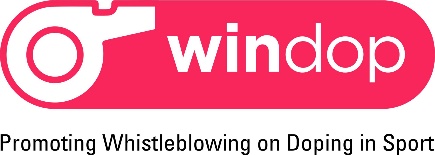 Link-uri disponibile pentru raportare
CELAD, Spanish NADO: Colabora contra el dopaje. https://denunciasweb.aepsad.gob.es 
Serbian NADO: Prijavi Doping! http://www.adas.org.rs/doping-kontrola/prijavi-doping 
Romanian NADO
Greece NADO, 
UKADA: Protect your sport. https://www.ukad.org.uk/protect-your-sport 
NADA, German NADO: Speak Up. www.bkms-system.net/NADA
2019
2018
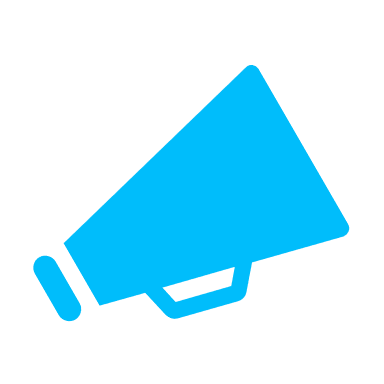 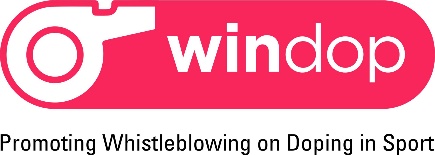 Acronime
WADA: World Anti-doping Agency
IF: International Federation
IOC: International Olympic Committee
ITA: International Testing Agency
ADO: Anti-doping Organization
NADO: National Anti-doping Organization
NF: National Federation
NOC: National Olympic Committee
ADRV: Anti-Doping Rule Violation
I&I Department: Investigation and Intelligence Department
2019
2018
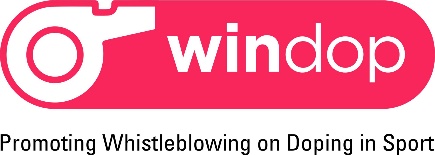